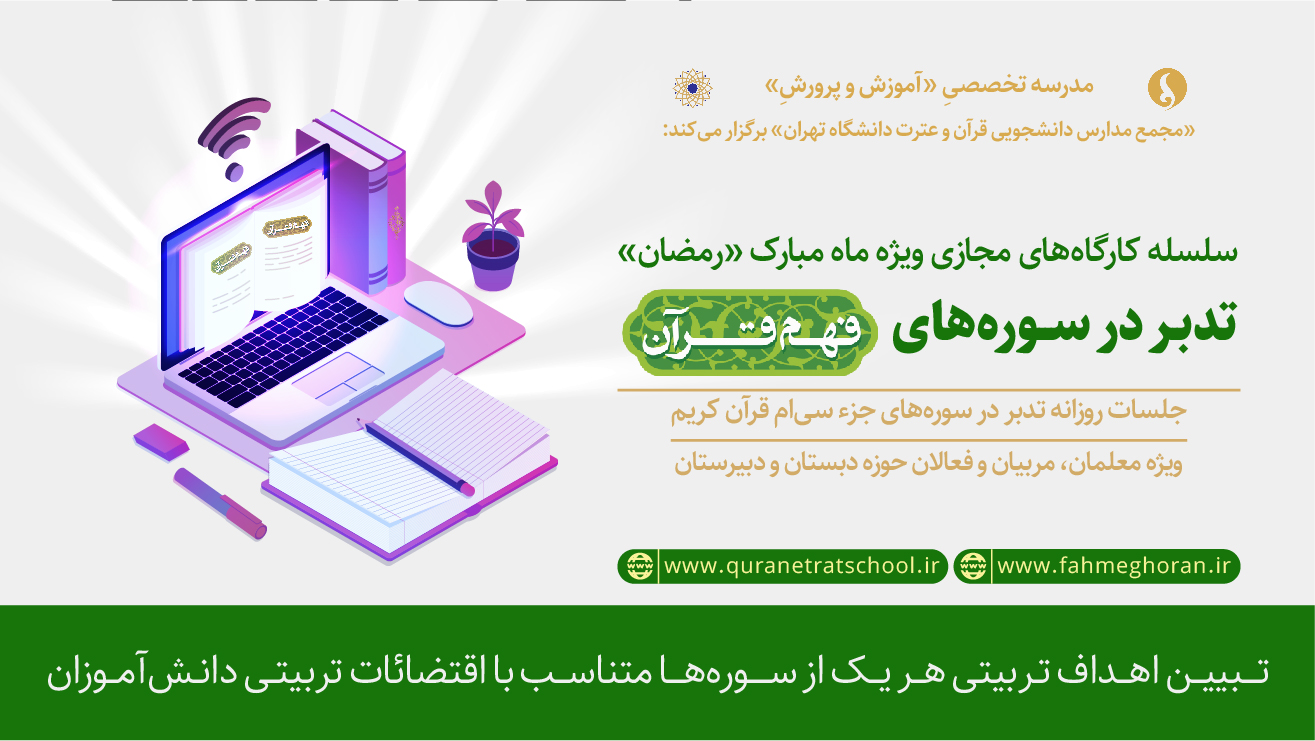 جلساات تدبر در سوزه های فعم قرآن........ ماه مبارک رمضان 98
سوره مبارکه حمد
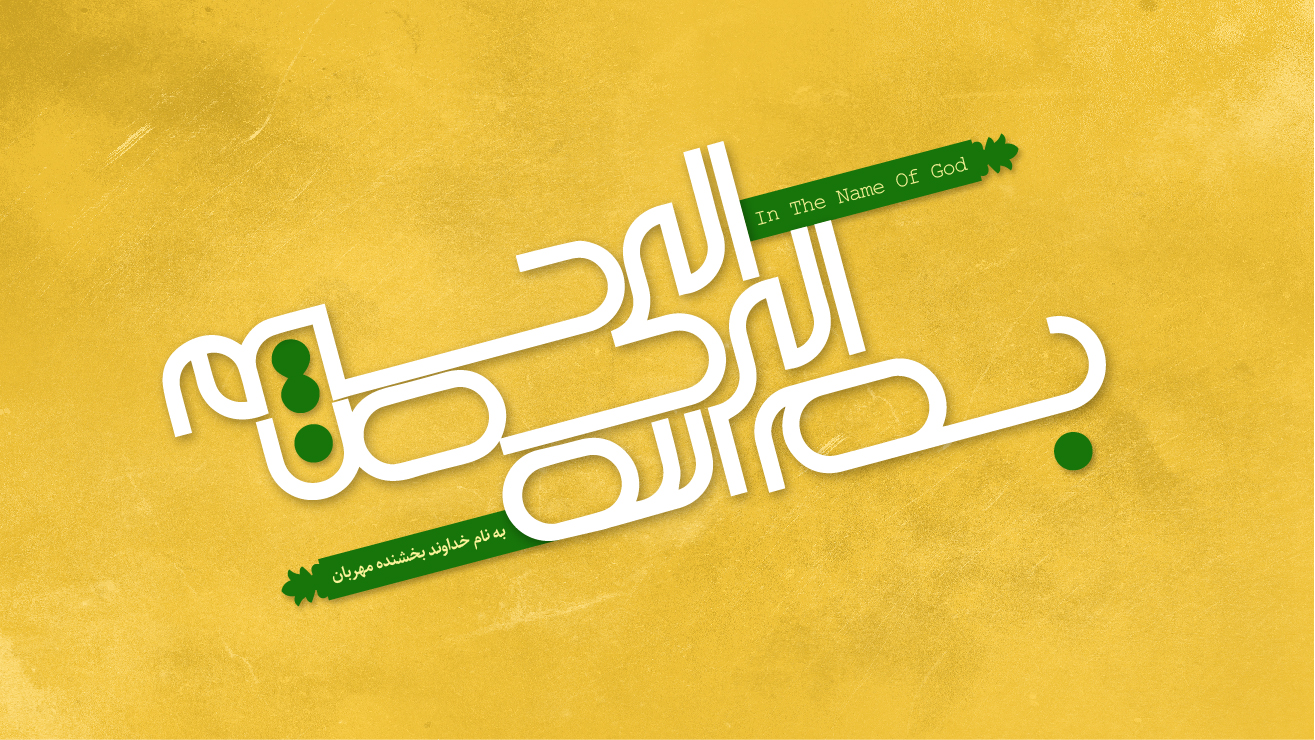 سوره مبارکه عصر
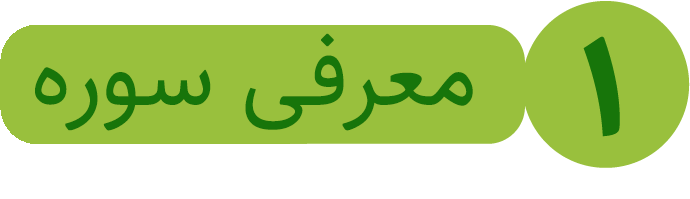 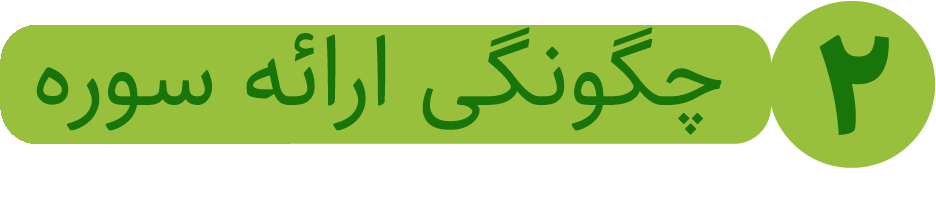 سوره مبارکه عصر
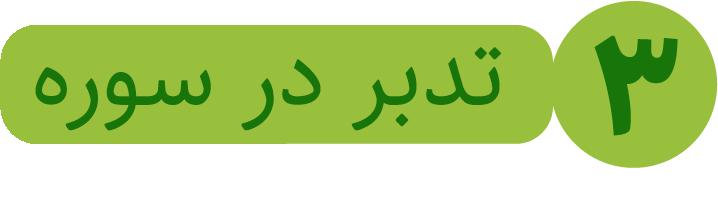 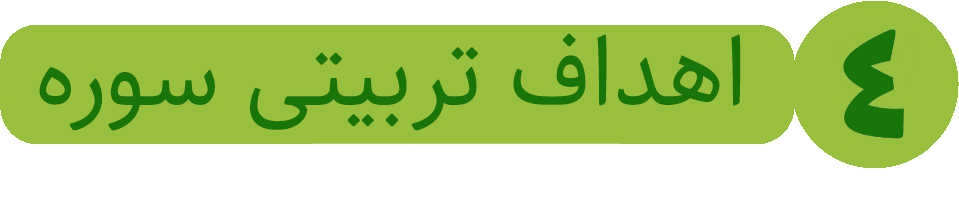 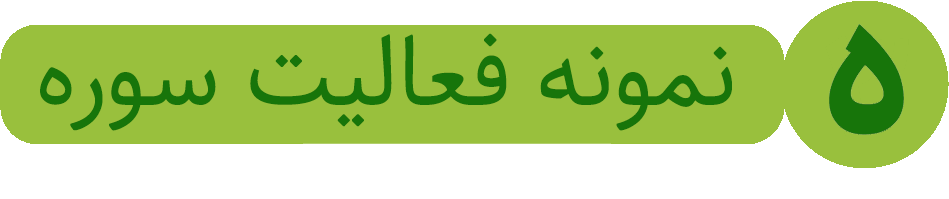 سوره مبارکه عصر
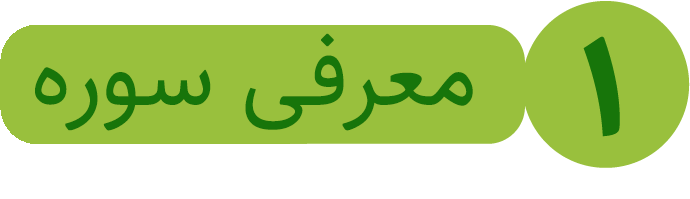 بِسْمِ اللَّـهِ الرَّ‌حْمَـنِ الرَّ‌حِيمِ
وَالعَصرِ 1
إِنَّ الاِنسَانَ لَفِی خُسرٍ 2
إِلَّاالَّذِینَ ءَامَنُوا وَ عَمِلُواالصّالِحَاتِ وَ تَواصَوا بِالحَقِّ وَ تَواصَوا بِالصَّبرِ3
سوره مبارکه عصر
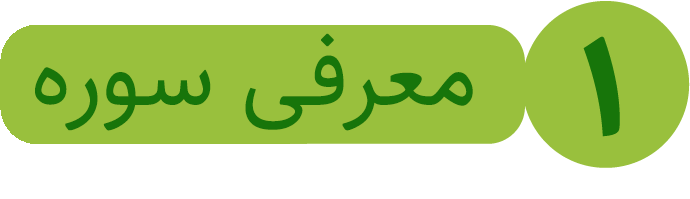 بِسْمِ اللَّـهِ الرَّ‌حْمَـنِ الرَّ‌حِيمِ
وَالعَصرِ 1
إِنَّ الاِنسَانَ لَفِی خُسرٍ 2
إِلَّاالَّذِینَ ءَامَنُوا وَ عَمِلُواالصّالِحَاتِ وَ تَواصَوا بِالحَقِّ وَ تَواصَوا بِالصَّبرِ3
سوره مبارکه عصر
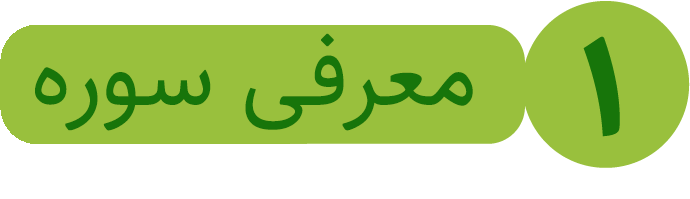 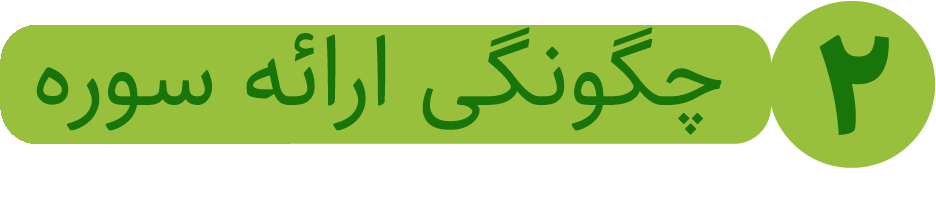 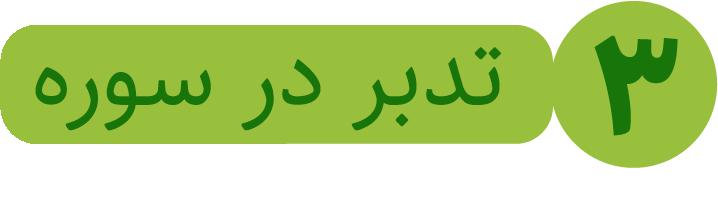 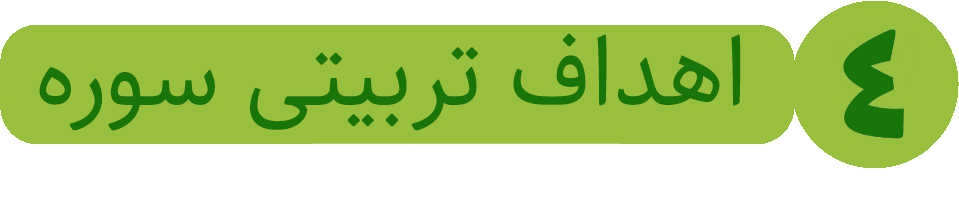 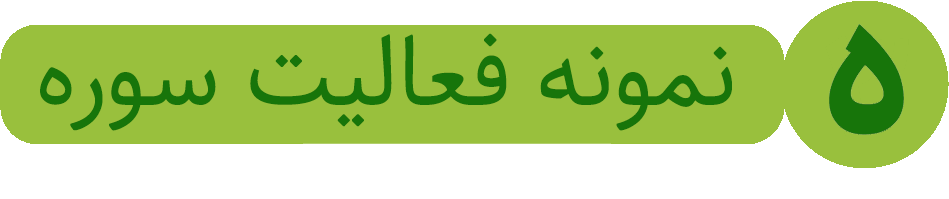 سوره مبارکه عصر
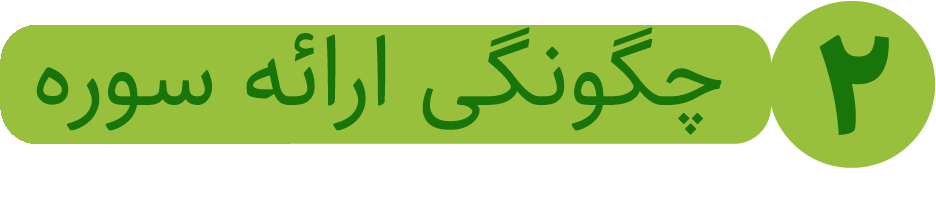 سوره‌ای برای درک حقیقت زندگی
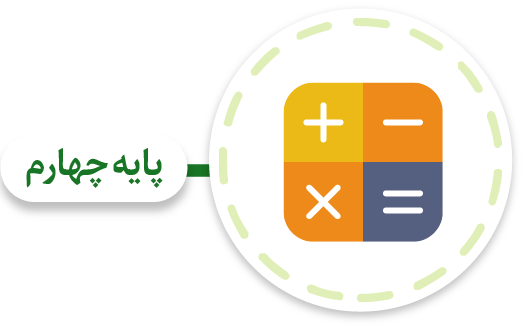 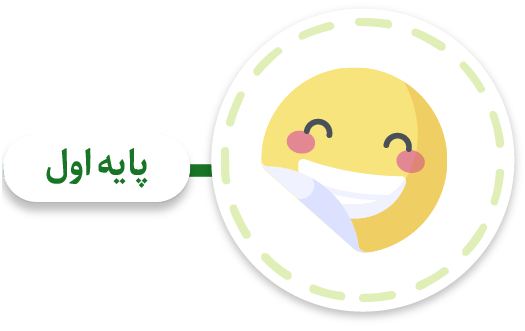 شناخت باید و نبایدهای شرعی هر نعمت و عمل به آنها برای نجات از خسران
توجه به وابستگی حیات هر موجود به شرایطی خاص
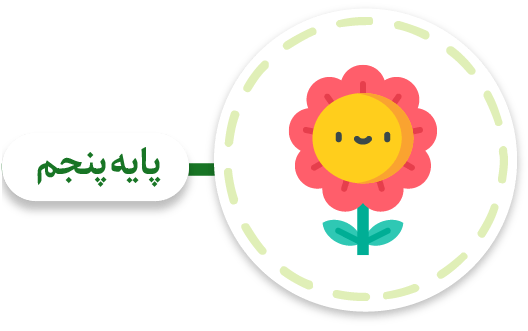 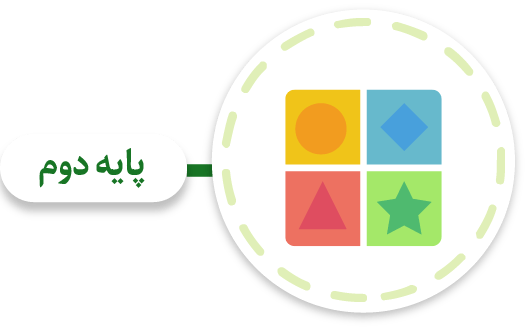 شناخت حق و قوانین ثابت و درک ضرورت صبر برای عمل به آن
توجه به وابستگی زندگی انسان به انواع داشتن‌ها و نداشتن‌ها
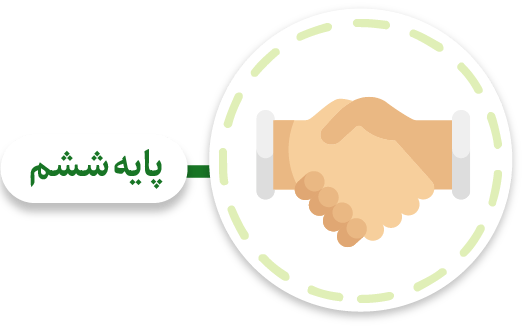 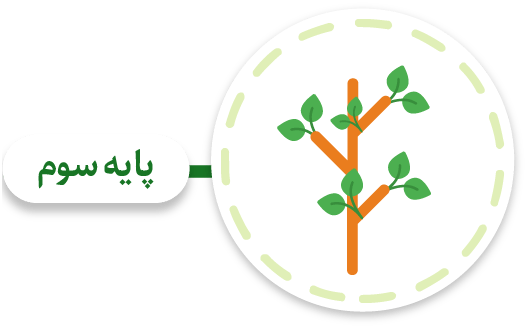 ایجاد زمینه شناخت قوانین الهی در محیط و مهربانی با دیگران به عنوان تواصی به حق و صبر
شناخت باید و نبایدِ داشتن هر نعمت و آشکار کردن اثرات آن
سوره مبارکه عصر
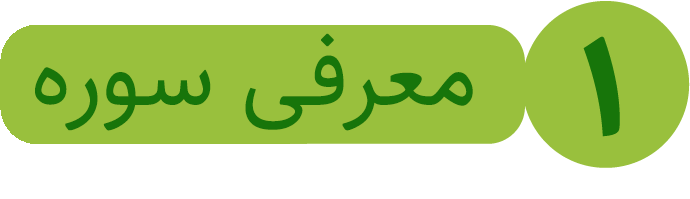 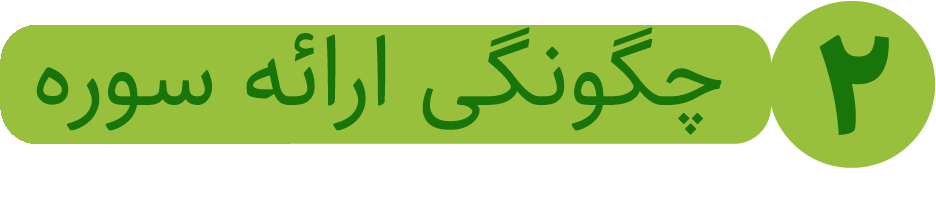 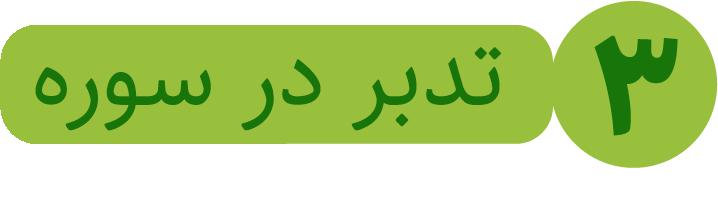 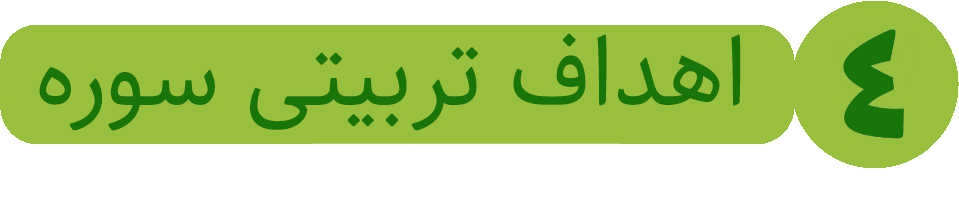 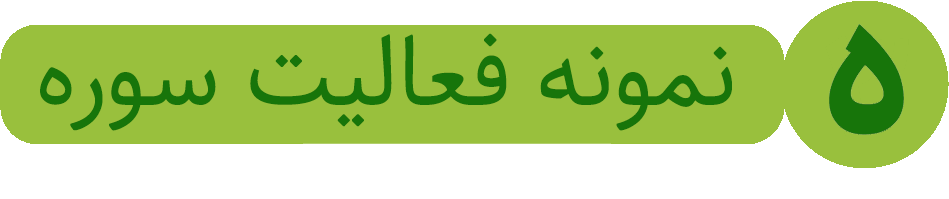 سوره مبارکه عصر
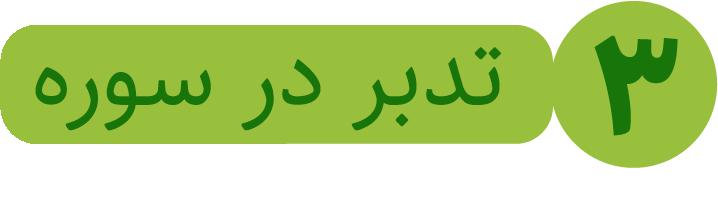 بِسْمِ اللَّـهِ الرَّ‌حْمَـنِ الرَّ‌حِيمِ
وَالعَصرِ 1
إِنَّ الاِنسَانَ لَفِی خُسرٍ 2
إِلَّاالَّذِینَ ءَامَنُوا وَ عَمِلُواالصّالِحَاتِ وَ تَواصَوا بِالحَقِّ وَ تَواصَوا بِالصَّبرِ3
سوره مبارکه عصر
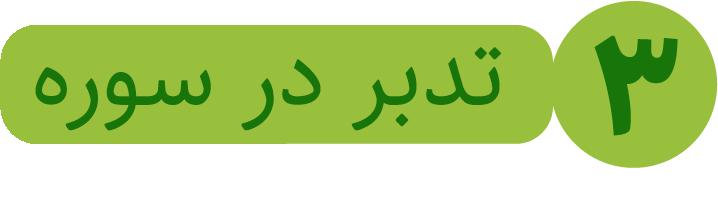 بِسْمِ اللَّـهِ الرَّ‌حْمَـنِ الرَّ‌حِيمِ
 وَالعَصرِ 1
إِنَّ الاِنسَانَ لَفِی خُسرٍ 2
إِلَّاالَّذِینَ ءَامَنُوا وَ عَمِلُواالصّالِحَاتِ وَ تَواصَوا بِالحَقِّ وَ تَواصَوا بِالصَّبرِ3
سوره مبارکه عصر
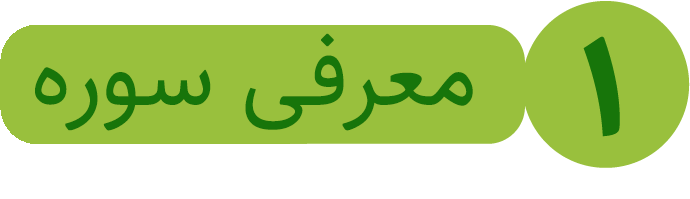 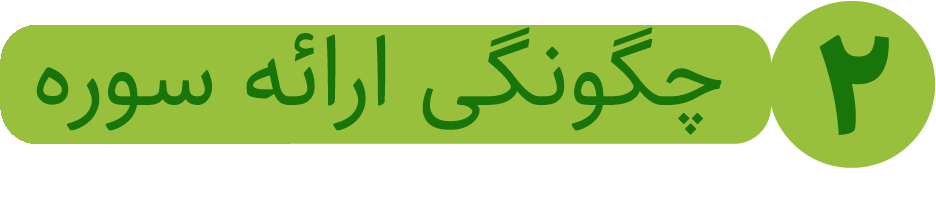 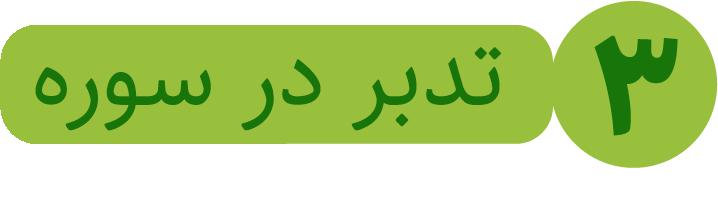 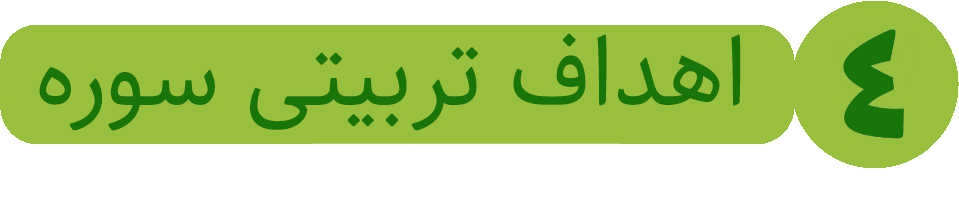 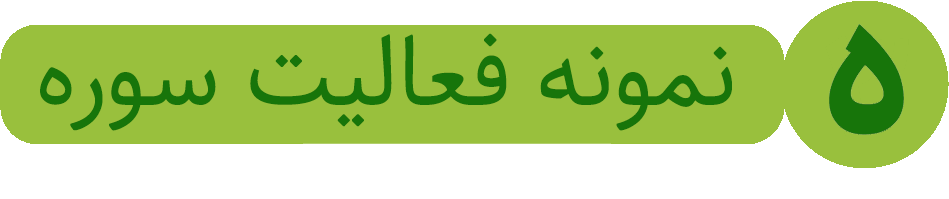 سوره مبارکه عصر
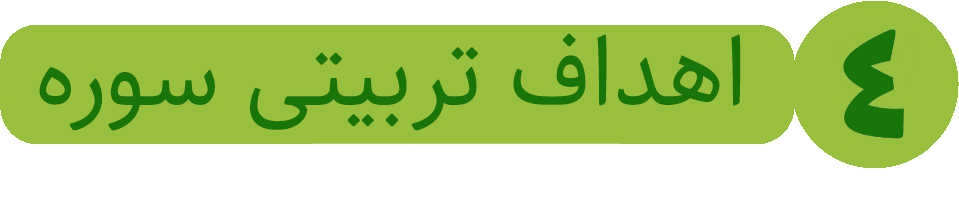 سوره‌ای برای درک حقیقت زندگی
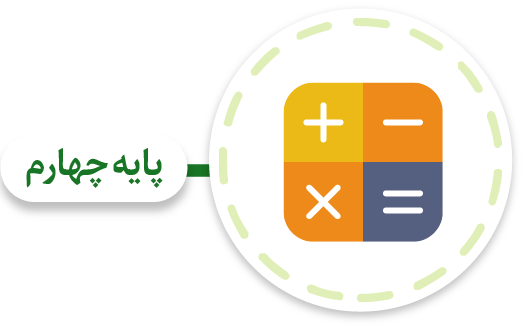 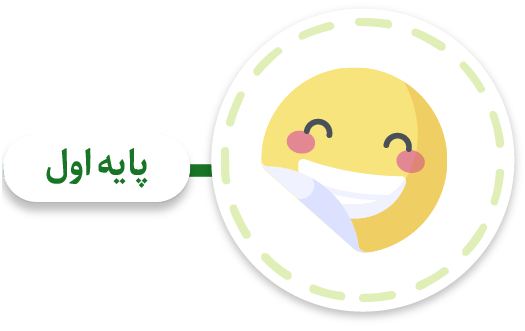 شناخت باید و نبایدهای شرعی هر نعمت و عمل به آنها برای نجات از خسران
توجه به وابستگی حیات هر موجود به شرایطی خاص
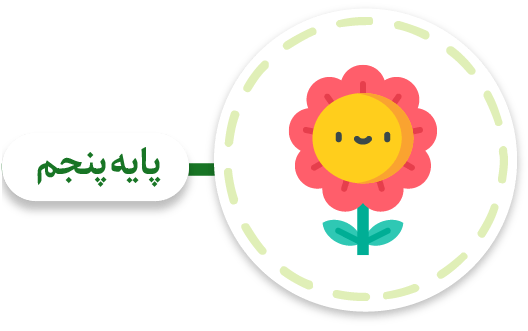 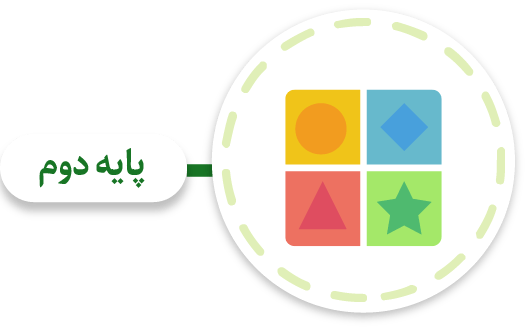 شناخت حق و قوانین ثابت و درک ضرورت صبر برای عمل به آن
توجه به وابستگی زندگی انسان به انواع داشتن‌ها و نداشتن‌ها
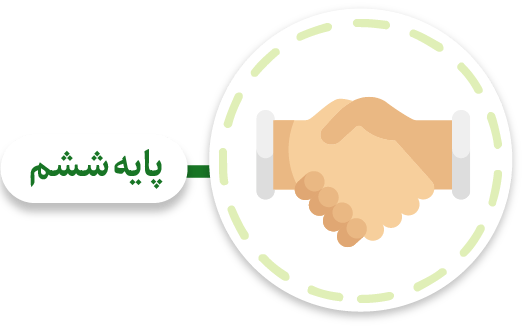 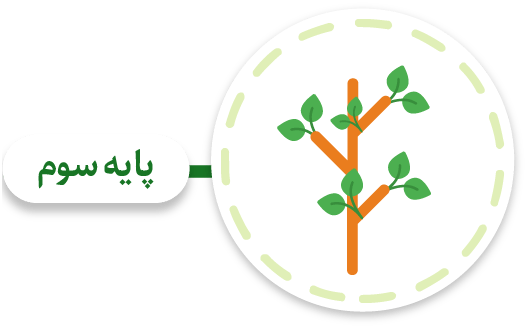 ایجاد زمینه شناخت قوانین الهی در محیط و مهربانی با دیگران به عنوان تواصی به حق و صبر
شناخت باید و نبایدِ داشتن هر نعمت و آشکار کردن اثرات آن
سوره مبارکه عصر
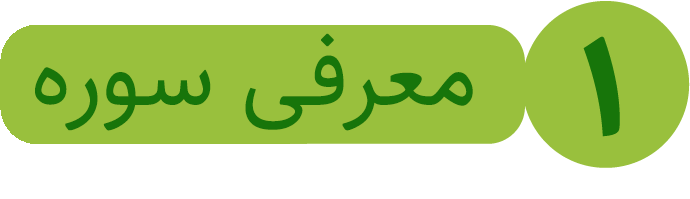 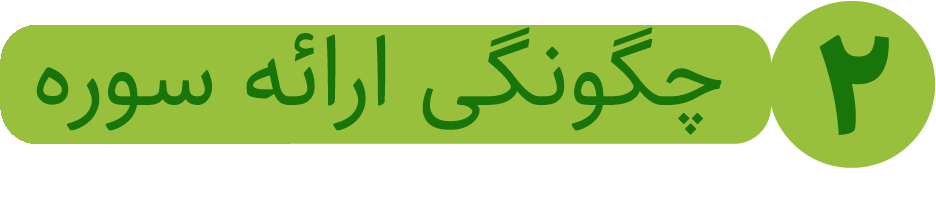 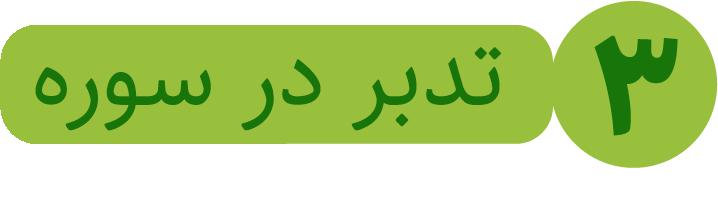 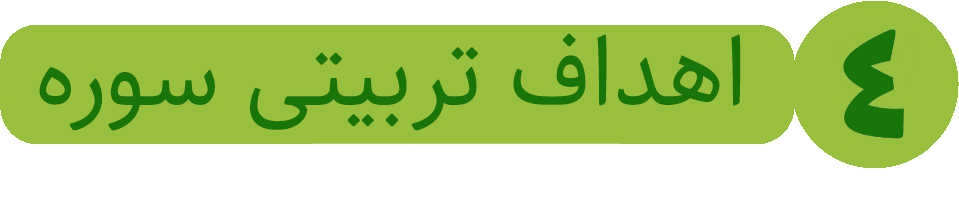 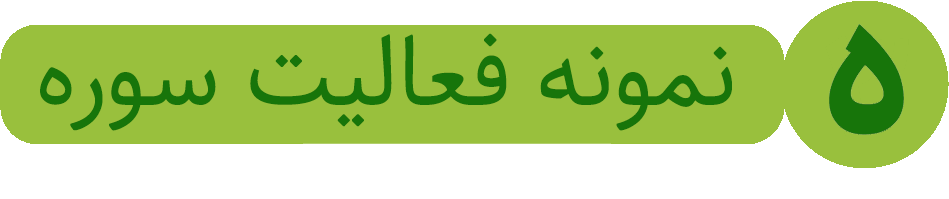 سوره مبارکه عصر
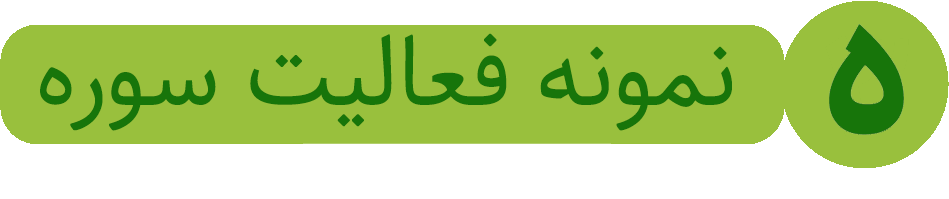 www.Fahmeghoran.ir